Figure 1 Illustration of the evolution of the 2-D wavefield given by distance, x, and depth, z, as a function of the ...
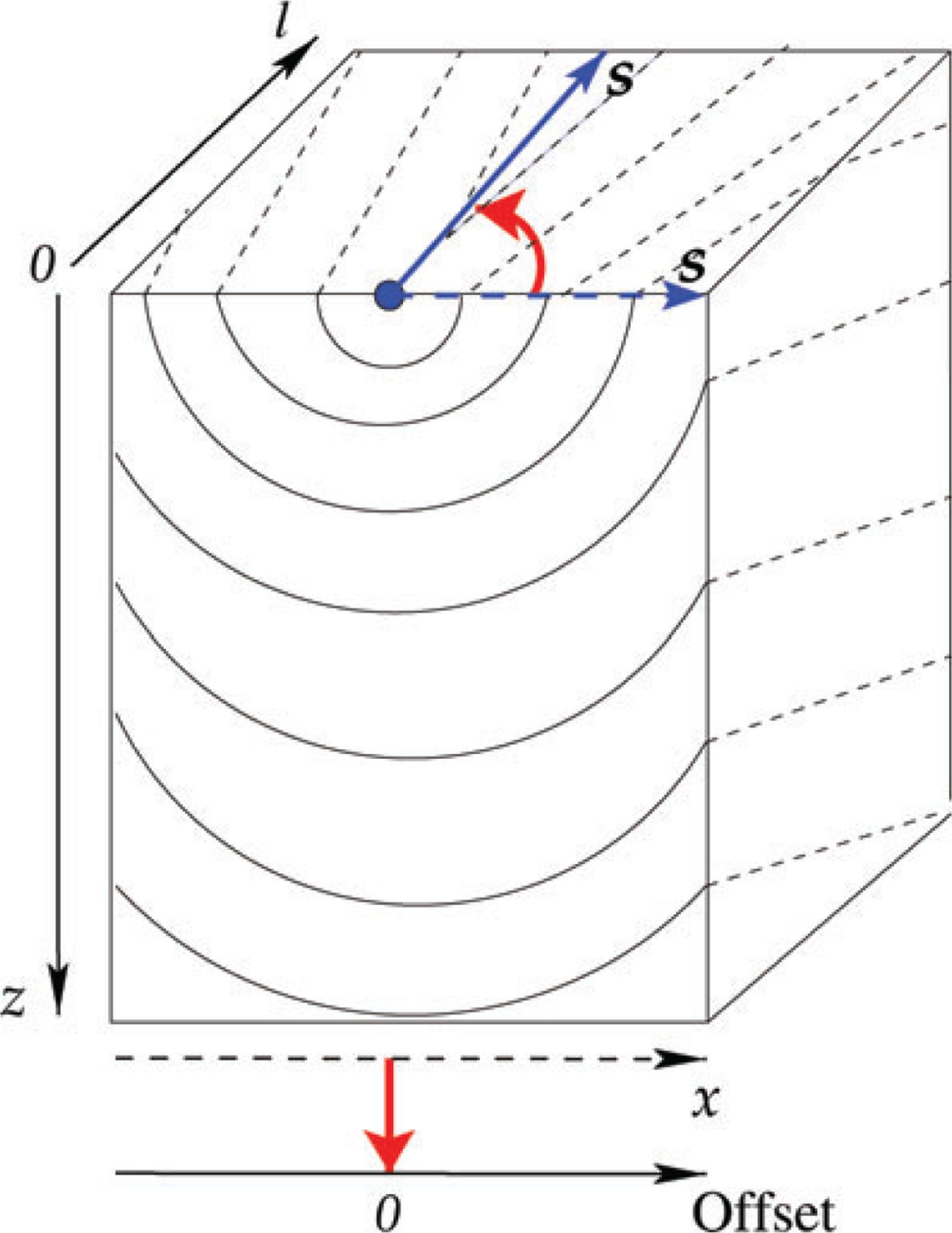 Geophys J Int, Volume 183, Issue 3, December 2010, Pages 1324–1331, https://doi.org/10.1111/j.1365-246X.2010.04800.x
The content of this slide may be subject to copyright: please see the slide notes for details.
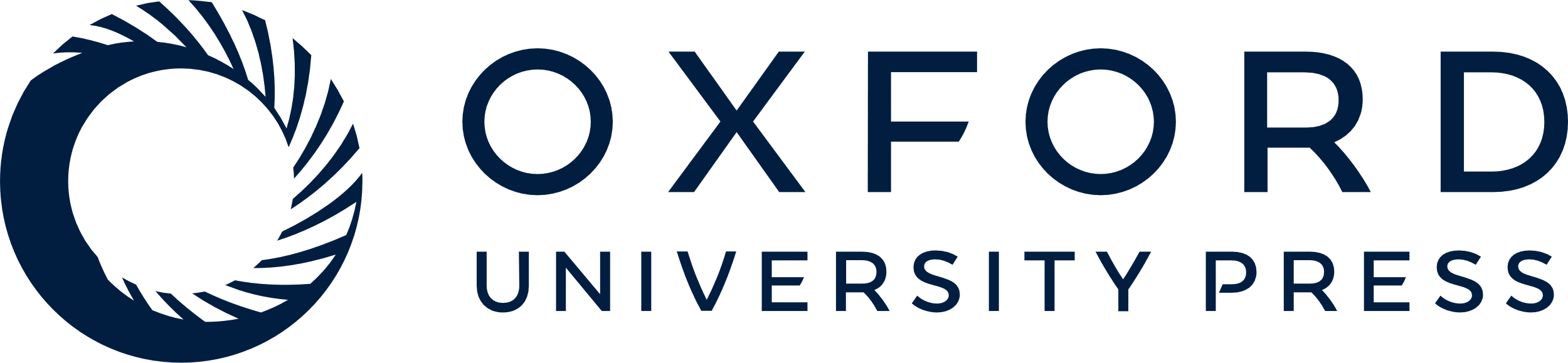 [Speaker Notes: Figure 1 Illustration of the evolution of the 2-D wavefield given by distance, x, and depth, z, as a function of the shift in the source location, l. The actual source shift is transformed to a new 3rd axis, where the x axis now describes the offset from the source. The dot in the middle on the surface represents the source location.


Unless provided in the caption above, the following copyright applies to the content of this slide: © 2010 The Authors Geophysical Journal International © 2010 RAS]
Figure 2 Illustration of the relation between the initial source location and a perturbed version given by a single ...
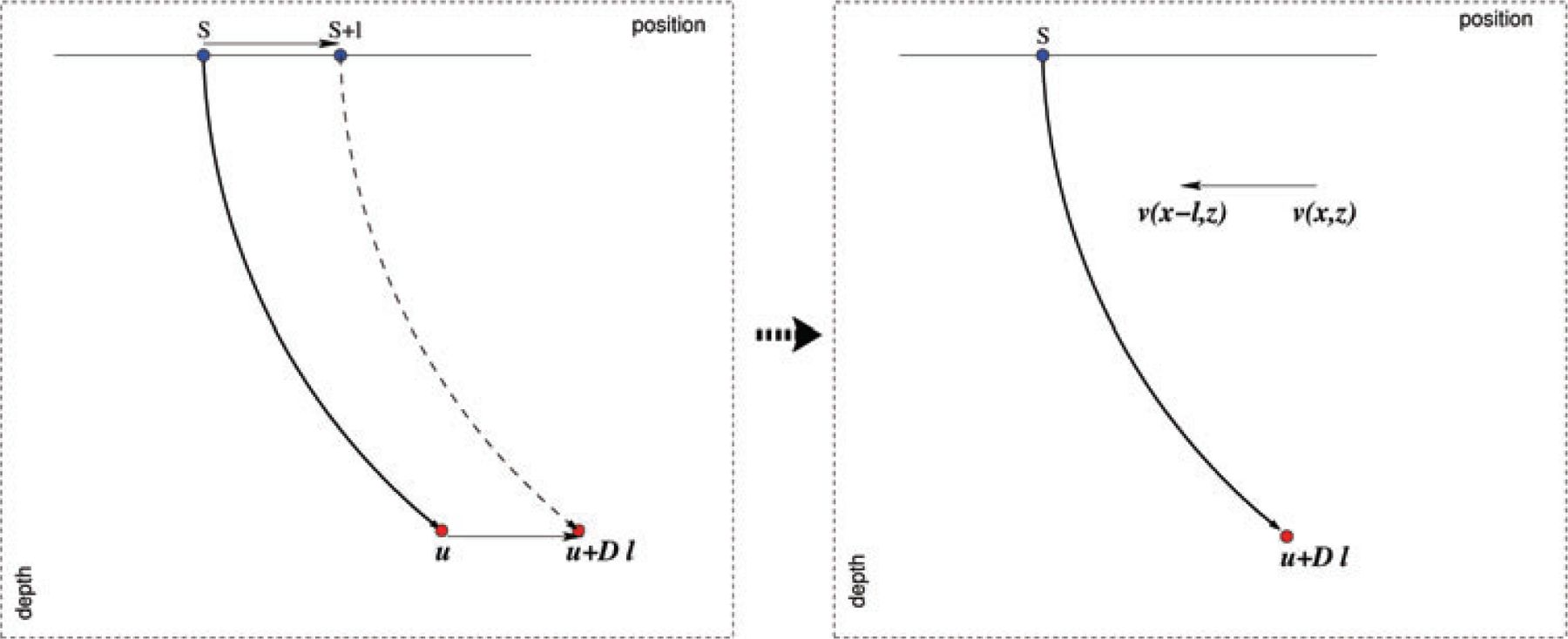 Geophys J Int, Volume 183, Issue 3, December 2010, Pages 1324–1331, https://doi.org/10.1111/j.1365-246X.2010.04800.x
The content of this slide may be subject to copyright: please see the slide notes for details.
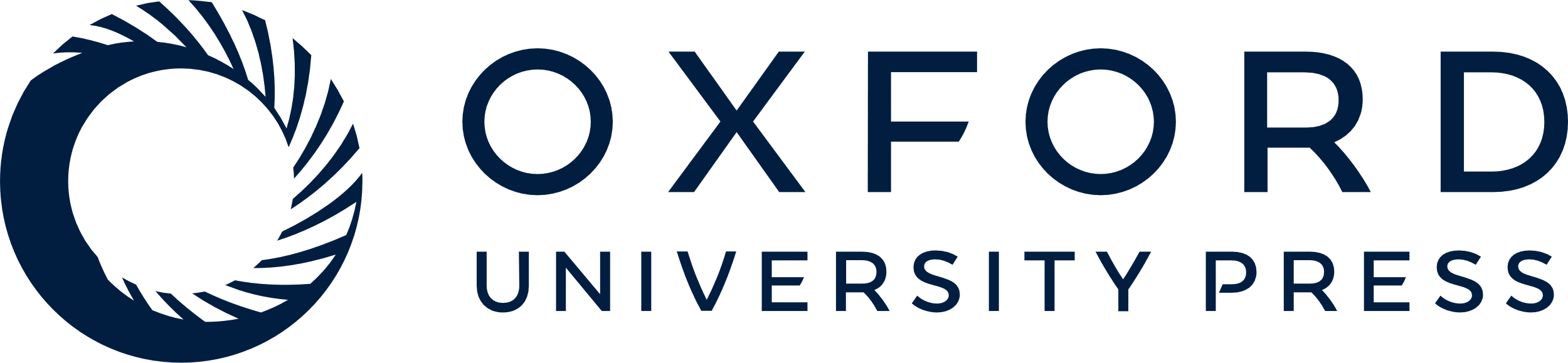 [Speaker Notes: Figure 2 Illustration of the relation between the initial source location and a perturbed version given by a single source and image point locations. This is equivalent to a shift in the velocity field laterally by l.


Unless provided in the caption above, the following copyright applies to the content of this slide: © 2010 The Authors Geophysical Journal International © 2010 RAS]
Figure 3 A velocity model containing a lens in an otherwise homogeneous background with a velocity of 2 km ...
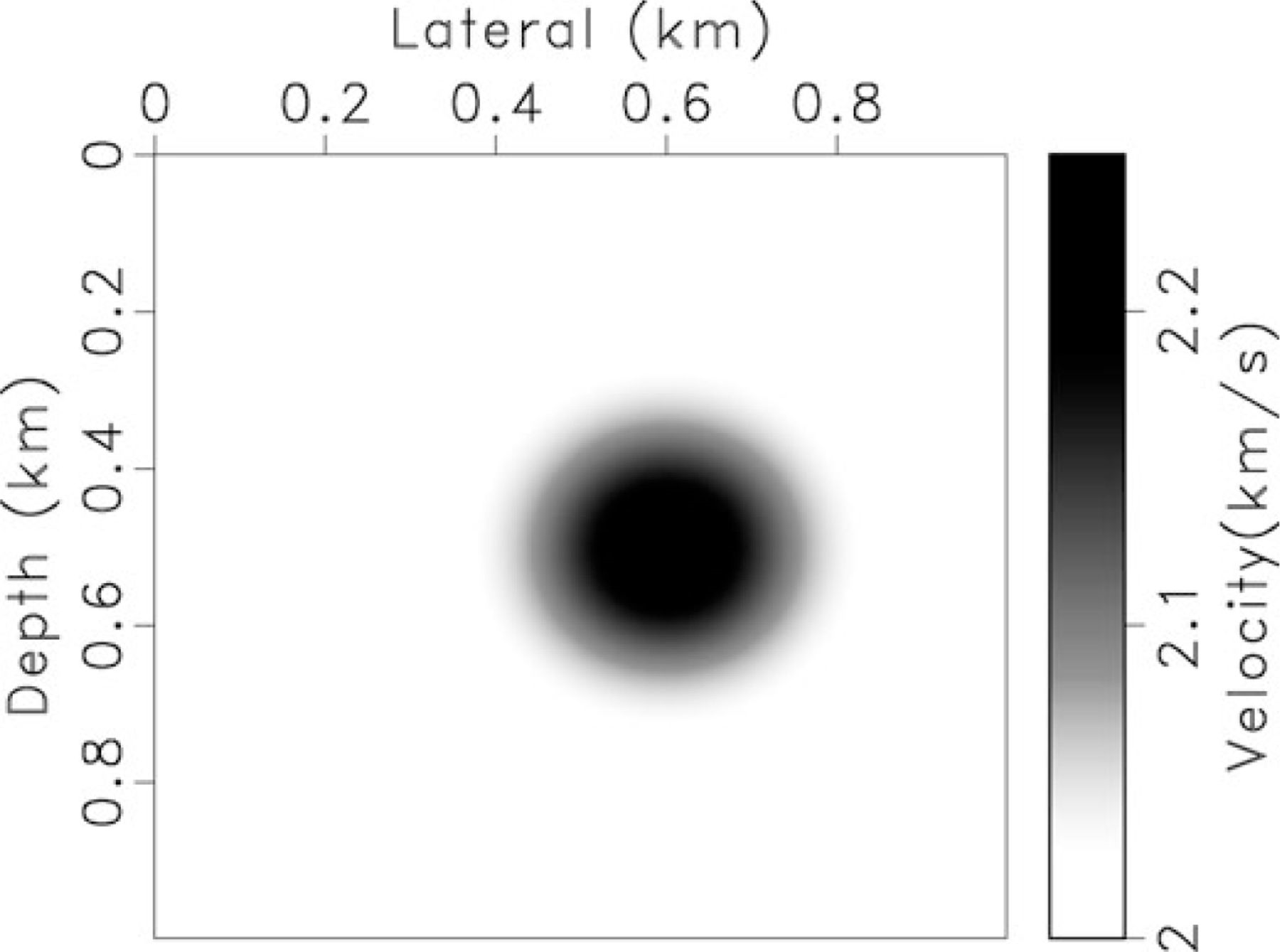 Geophys J Int, Volume 183, Issue 3, December 2010, Pages 1324–1331, https://doi.org/10.1111/j.1365-246X.2010.04800.x
The content of this slide may be subject to copyright: please see the slide notes for details.
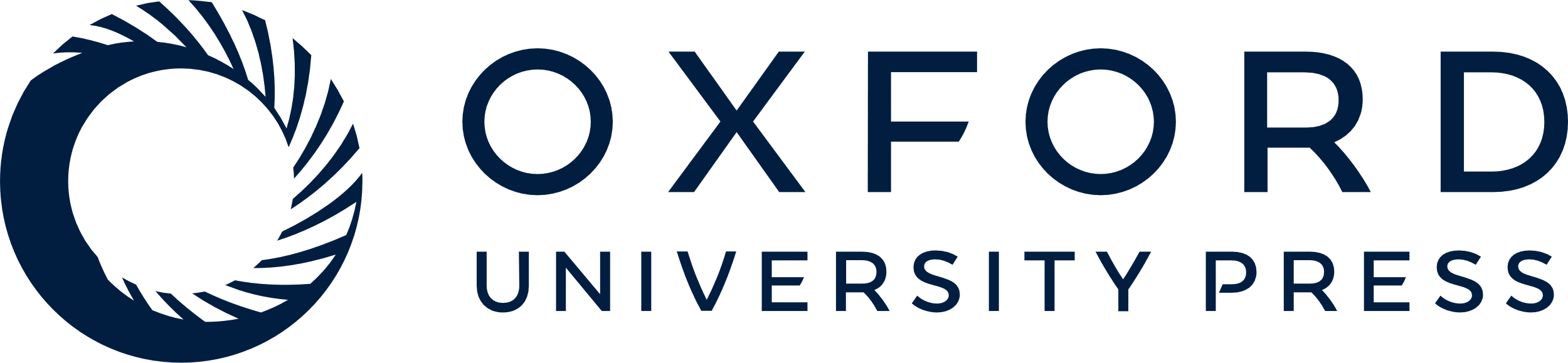 [Speaker Notes: Figure 3 A velocity model containing a lens in an otherwise homogeneous background with a velocity of 2 km s−1.


Unless provided in the caption above, the following copyright applies to the content of this slide: © 2010 The Authors Geophysical Journal International © 2010 RAS]
Figure 4 A snap shot at time 0.5 s of the wavefield obtained from solving the conventional wave equation using the ...
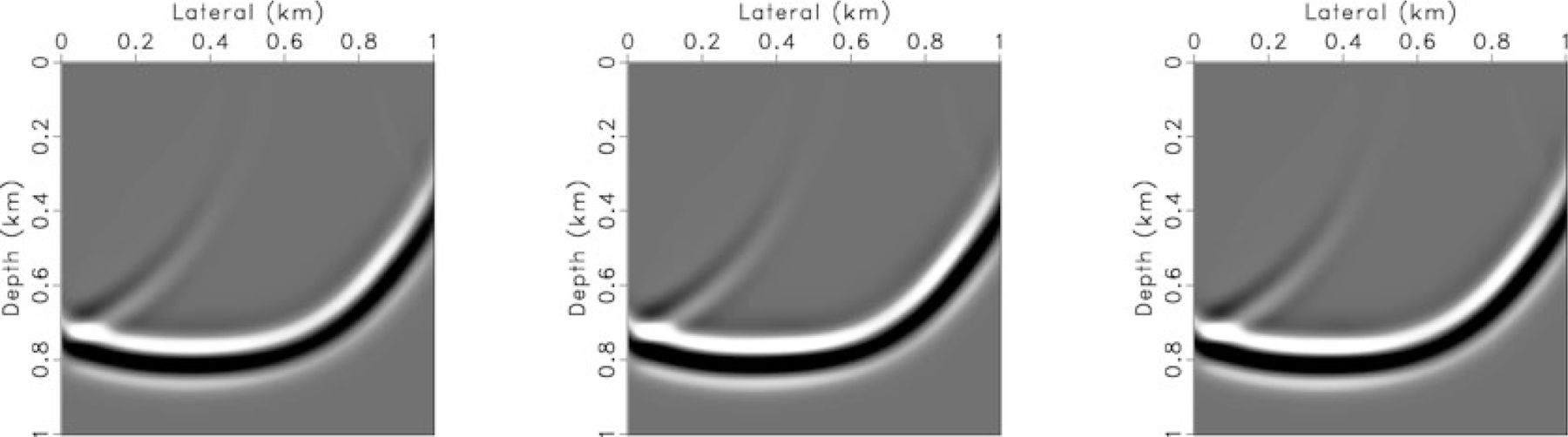 Geophys J Int, Volume 183, Issue 3, December 2010, Pages 1324–1331, https://doi.org/10.1111/j.1365-246X.2010.04800.x
The content of this slide may be subject to copyright: please see the slide notes for details.
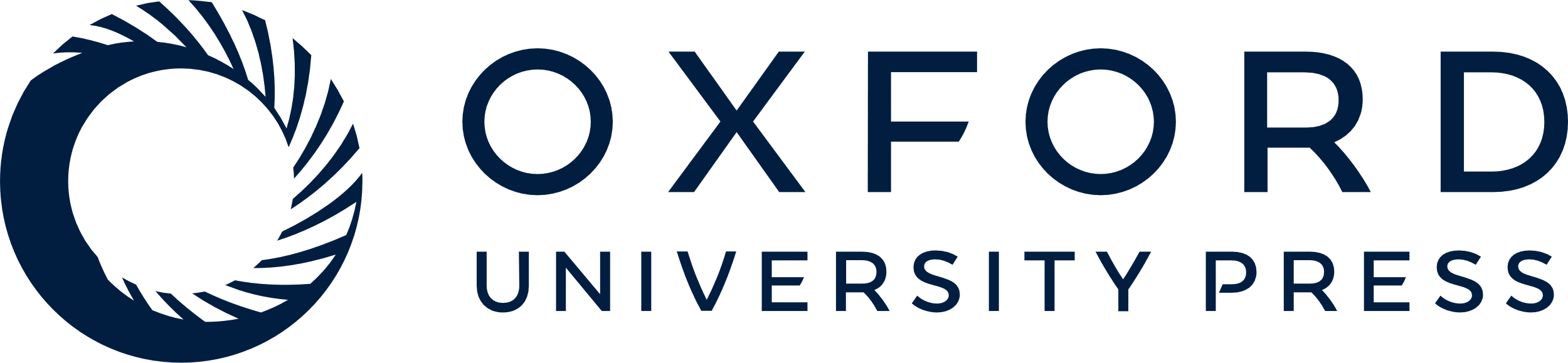 [Speaker Notes: Figure 4 A snap shot at time 0.5 s of the wavefield obtained from solving the conventional wave equation using the velocity model in Fig. 3 for a source located at surface at 0.35 km (left), a snap shot of the wavefield by perturbing the 0.3 km source wavefield to approximate the 0.35 km one using the first order approximation (middle), and using the second order approximation (right).


Unless provided in the caption above, the following copyright applies to the content of this slide: © 2010 The Authors Geophysical Journal International © 2010 RAS]
Figure 5 A snap shot at time 0.3 s of the difference between the 0.35 km source wavefield and the 0.3 km source ...
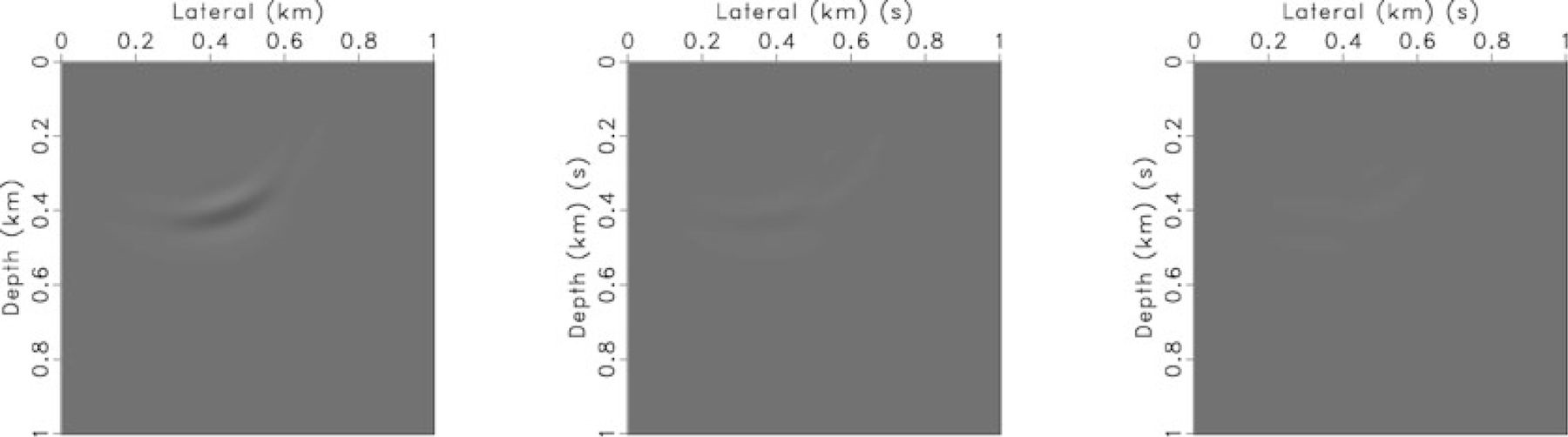 Geophys J Int, Volume 183, Issue 3, December 2010, Pages 1324–1331, https://doi.org/10.1111/j.1365-246X.2010.04800.x
The content of this slide may be subject to copyright: please see the slide notes for details.
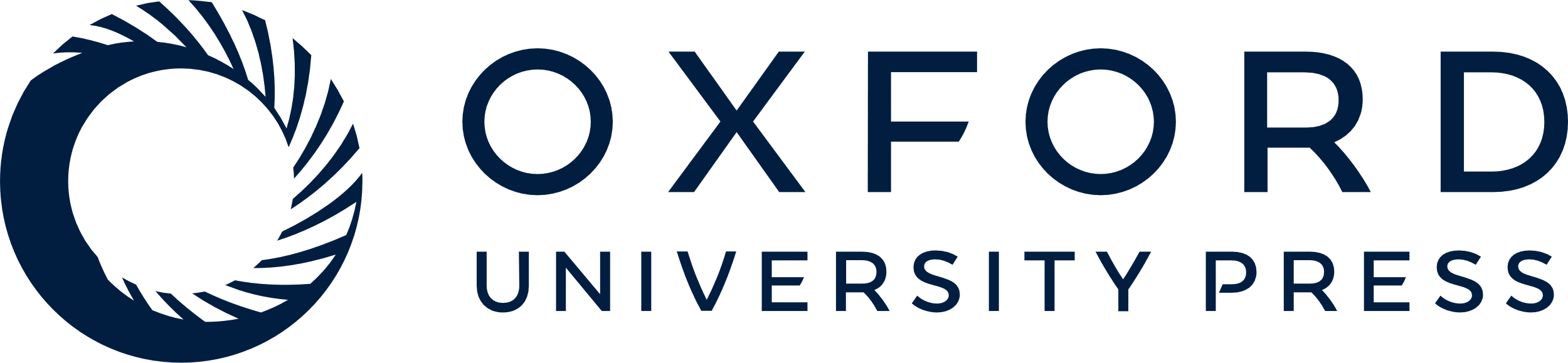 [Speaker Notes: Figure 5 A snap shot at time 0.3 s of the difference between the 0.35 km source wavefield and the 0.3 km source wavefield after superimposing the sources (left), the difference after using the first order perturbation on the 0.3 km source wavefield (middle), and after using the second-order perturbation on it (right). All three plots are displayed using the same range, for comparison purposes, and this range is maintained in all Figures corresponding to this lens example.


Unless provided in the caption above, the following copyright applies to the content of this slide: © 2010 The Authors Geophysical Journal International © 2010 RAS]
Figure 6 A snap shot at time 0.5 s of the difference between the 0.35 km source wavefield and the 0.3 km source ...
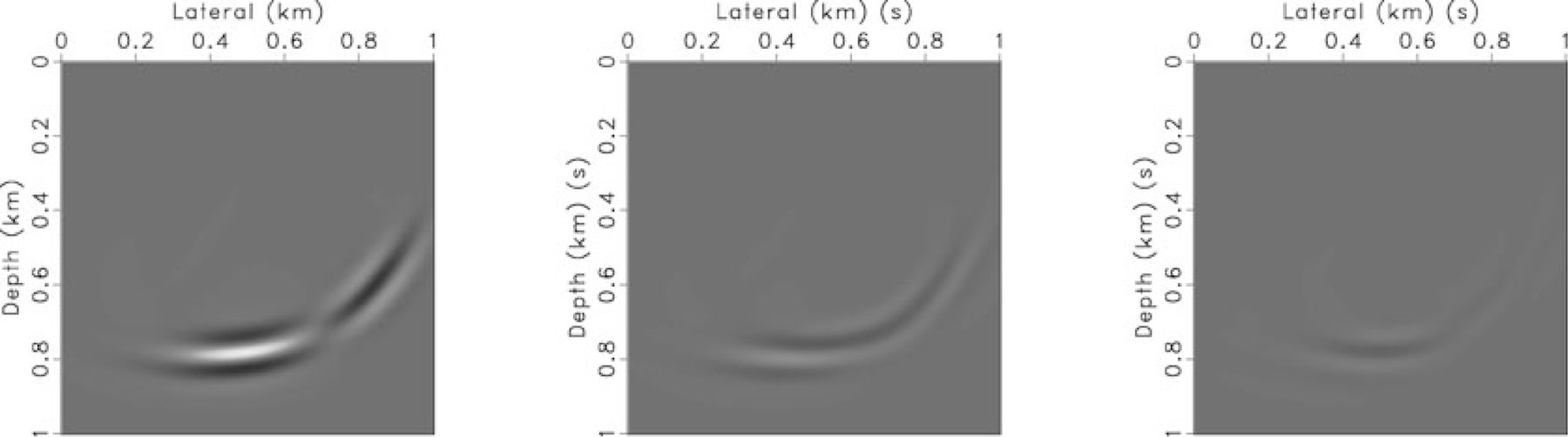 Geophys J Int, Volume 183, Issue 3, December 2010, Pages 1324–1331, https://doi.org/10.1111/j.1365-246X.2010.04800.x
The content of this slide may be subject to copyright: please see the slide notes for details.
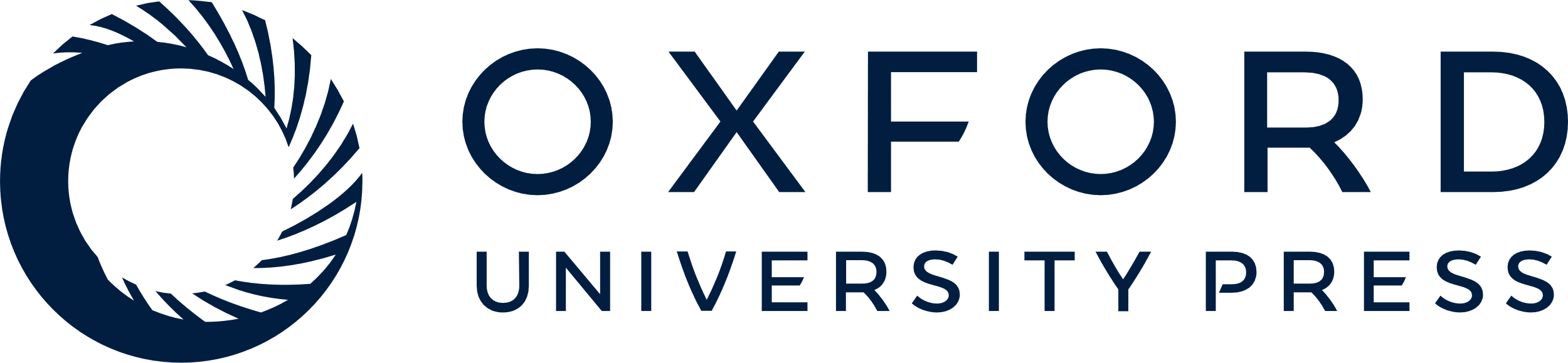 [Speaker Notes: Figure 6 A snap shot at time 0.5 s of the difference between the 0.35 km source wavefield and the 0.3 km source wavefield after superposing the sources (left), the difference after using the first order perturbation on the 0.3 km source wavefield (middle), and after using the second-order perturbation on it (right).


Unless provided in the caption above, the following copyright applies to the content of this slide: © 2010 The Authors Geophysical Journal International © 2010 RAS]
Figure 7 The Marmousi velocity model (left) and a smoothed version of it (right).
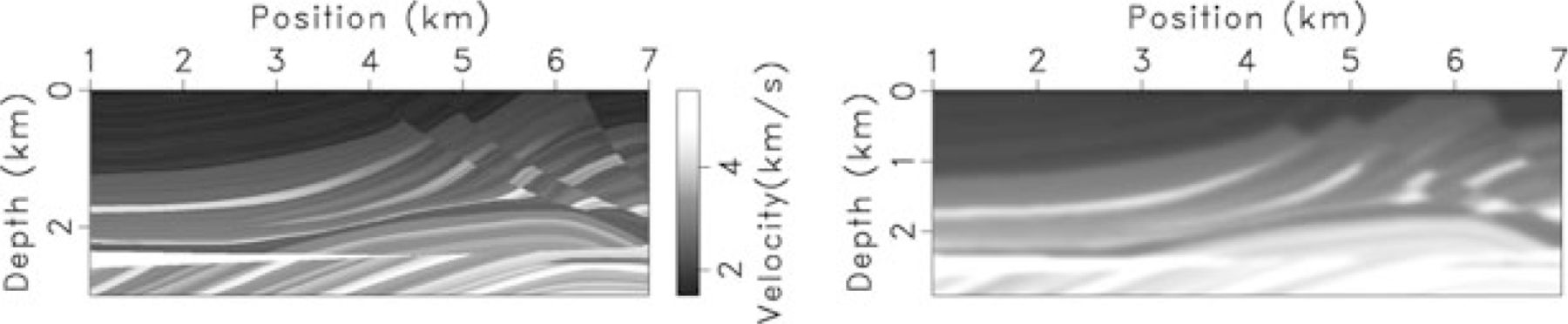 Geophys J Int, Volume 183, Issue 3, December 2010, Pages 1324–1331, https://doi.org/10.1111/j.1365-246X.2010.04800.x
The content of this slide may be subject to copyright: please see the slide notes for details.
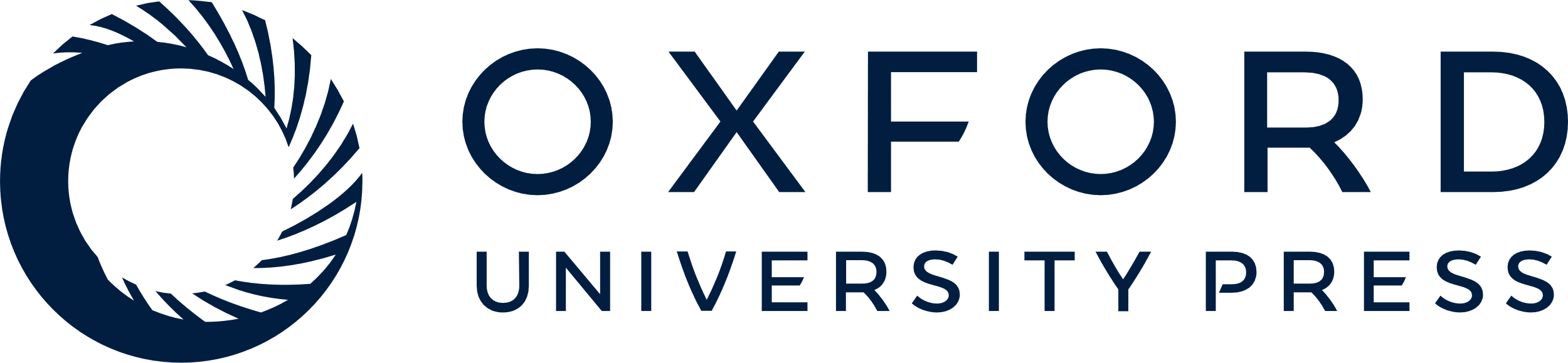 [Speaker Notes: Figure 7 The Marmousi velocity model (left) and a smoothed version of it (right).


Unless provided in the caption above, the following copyright applies to the content of this slide: © 2010 The Authors Geophysical Journal International © 2010 RAS]
Figure 8 A snap shot of the wavefield obtained from solving the conventional wave equation in the smoothed Marmousi ...
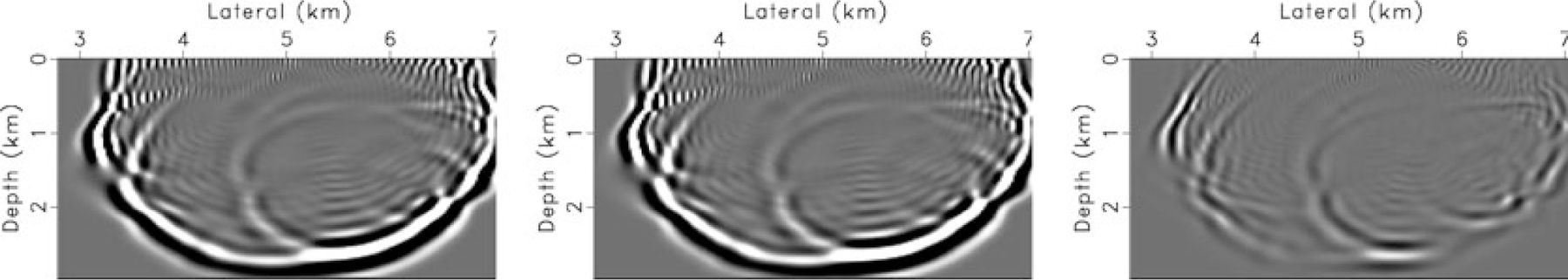 Geophys J Int, Volume 183, Issue 3, December 2010, Pages 1324–1331, https://doi.org/10.1111/j.1365-246X.2010.04800.x
The content of this slide may be subject to copyright: please see the slide notes for details.
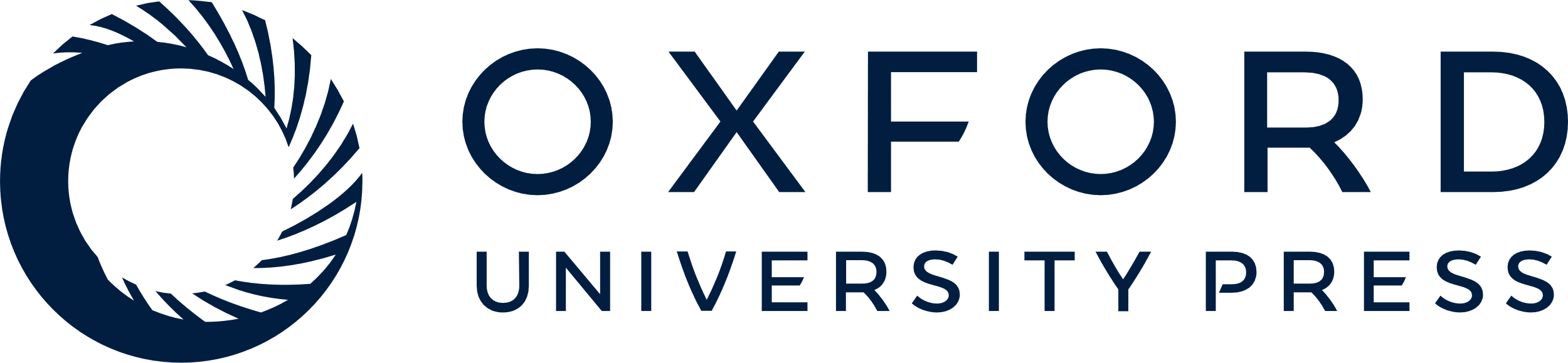 [Speaker Notes: Figure 8 A snap shot of the wavefield obtained from solving the conventional wave equation in the smoothed Marmousi model for a source located at surface at 5 km (left) and at 5.025 km (middle). The difference between the two wavefields when we shift one of them to make the sources coincide is shown on the right. All three plots are displayed using the same range and this range is maintained in all Figures corresponding to Marmousi example.


Unless provided in the caption above, the following copyright applies to the content of this slide: © 2010 The Authors Geophysical Journal International © 2010 RAS]
Figure 9 A snap shot of the wavefield obtained from solving the conventional wave equation in the smoothed Marmousi ...
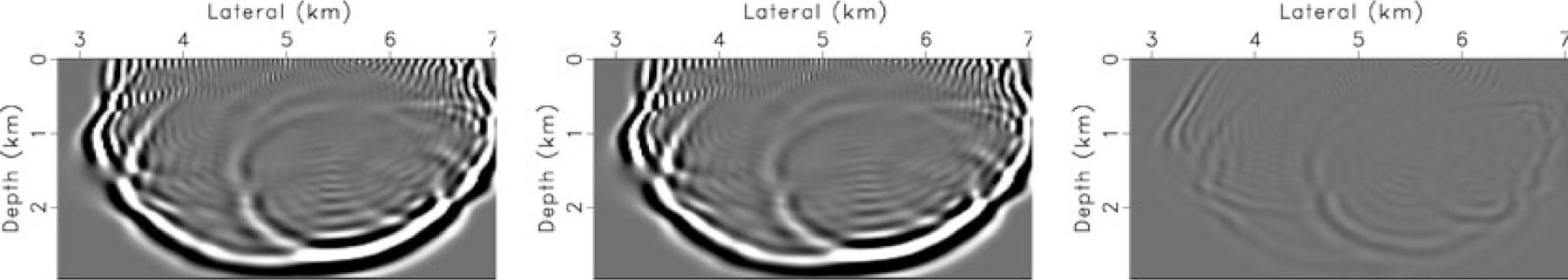 Geophys J Int, Volume 183, Issue 3, December 2010, Pages 1324–1331, https://doi.org/10.1111/j.1365-246X.2010.04800.x
The content of this slide may be subject to copyright: please see the slide notes for details.
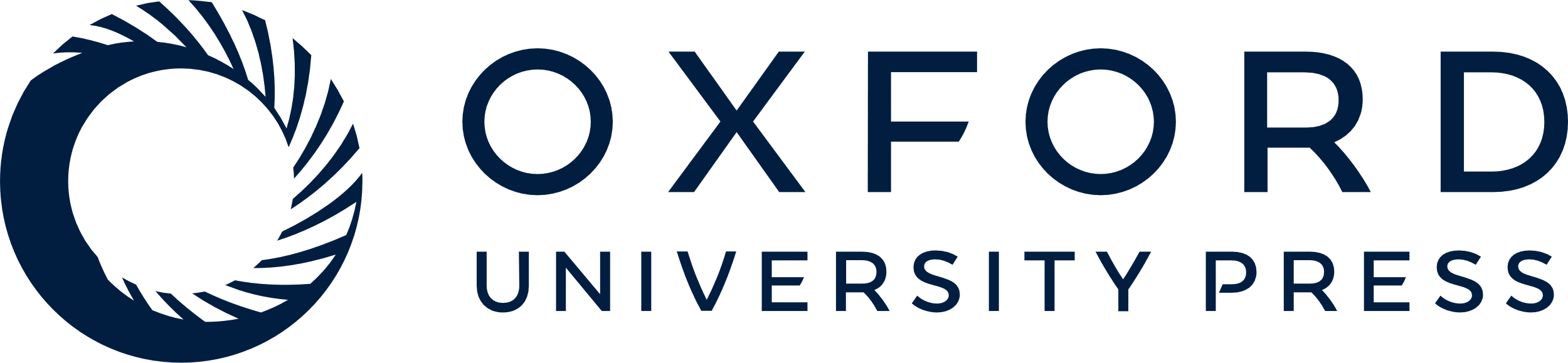 [Speaker Notes: Figure 9 A snap shot of the wavefield obtained from solving the conventional wave equation in the smoothed Marmousi model for a source located at surface at 5.025 km (left), and the snap shot by perturbing the 5 km source wavefield to approximate the 5.025 km one using the first-order equation (middle). The difference between the two wavefields is shown on the right.


Unless provided in the caption above, the following copyright applies to the content of this slide: © 2010 The Authors Geophysical Journal International © 2010 RAS]
Figure 10 A snap shot of the difference between the 5 km source wavefield and the 5.025 km source wavefield (left), the ...
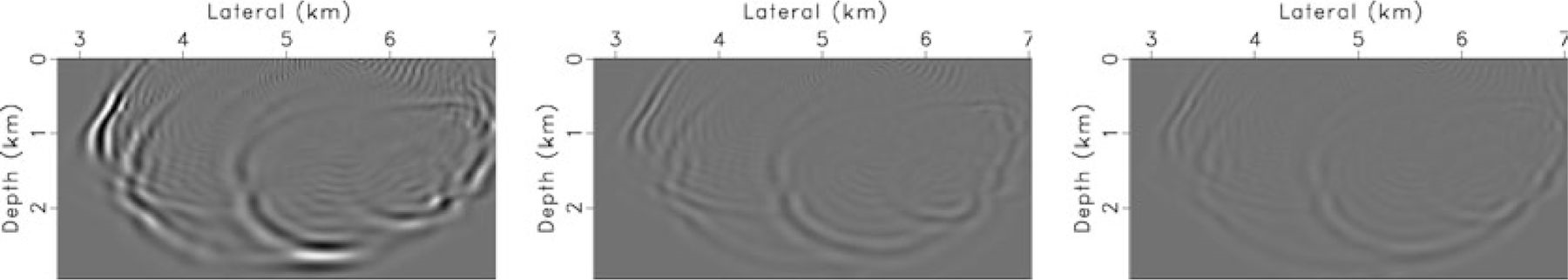 Geophys J Int, Volume 183, Issue 3, December 2010, Pages 1324–1331, https://doi.org/10.1111/j.1365-246X.2010.04800.x
The content of this slide may be subject to copyright: please see the slide notes for details.
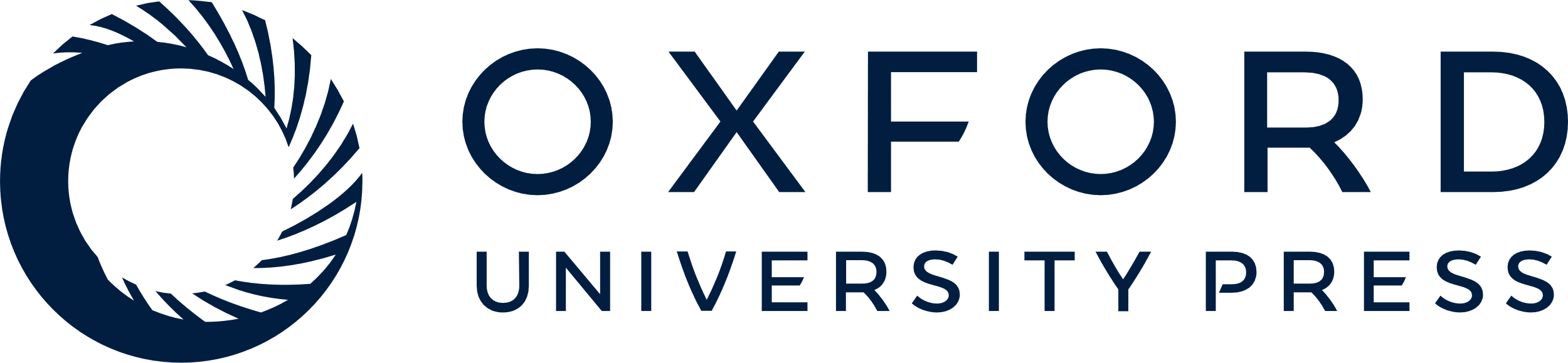 [Speaker Notes: Figure 10 A snap shot of the difference between the 5 km source wavefield and the 5.025 km source wavefield (left), the difference after using the first order perturbation (middle), and after using the second-order perturbation (right).


Unless provided in the caption above, the following copyright applies to the content of this slide: © 2010 The Authors Geophysical Journal International © 2010 RAS]
Figure 11 The difference between a shot gather for a source located at surface at 5.025 km and one located at 5 km ...
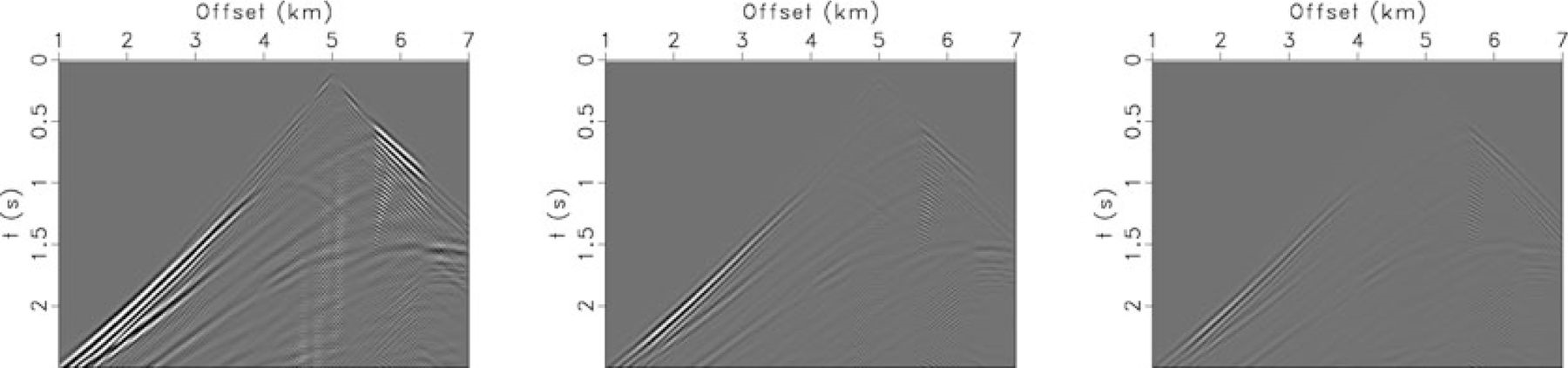 Geophys J Int, Volume 183, Issue 3, December 2010, Pages 1324–1331, https://doi.org/10.1111/j.1365-246X.2010.04800.x
The content of this slide may be subject to copyright: please see the slide notes for details.
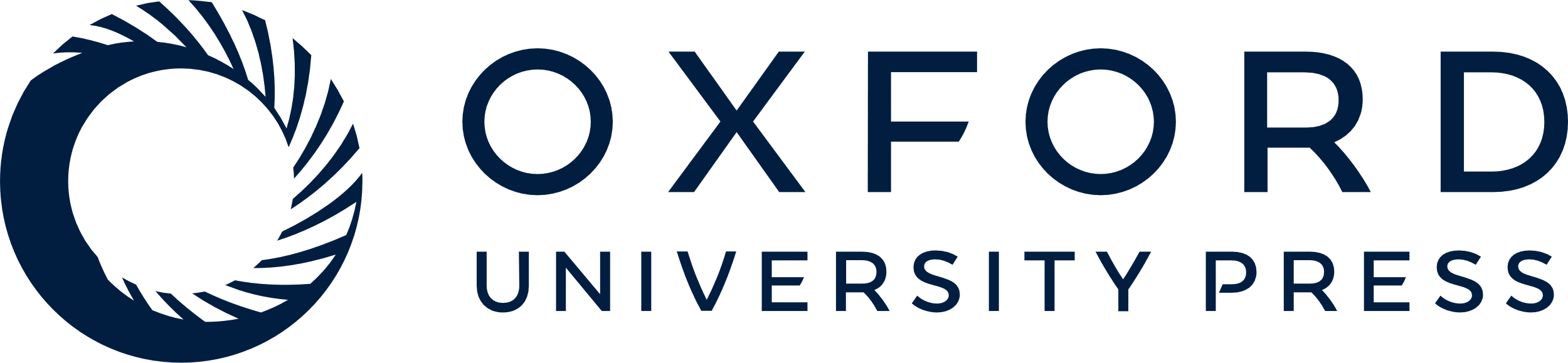 [Speaker Notes: Figure 11 The difference between a shot gather for a source located at surface at 5.025 km and one located at 5 km after superimposing the sources (left), the difference between a shot gather for a source located at surface at 5.025 km and one extracted from the expansion of the 5 km source location using the first-order perturbation approximation (middle), and using the second-order perturbation approximation (right) for the smoothed Marmousi model.


Unless provided in the caption above, the following copyright applies to the content of this slide: © 2010 The Authors Geophysical Journal International © 2010 RAS]
Figure 12 A snap shot of the difference between the 5 km source wavefield and the 5.05 km source wavefield (left), and ...
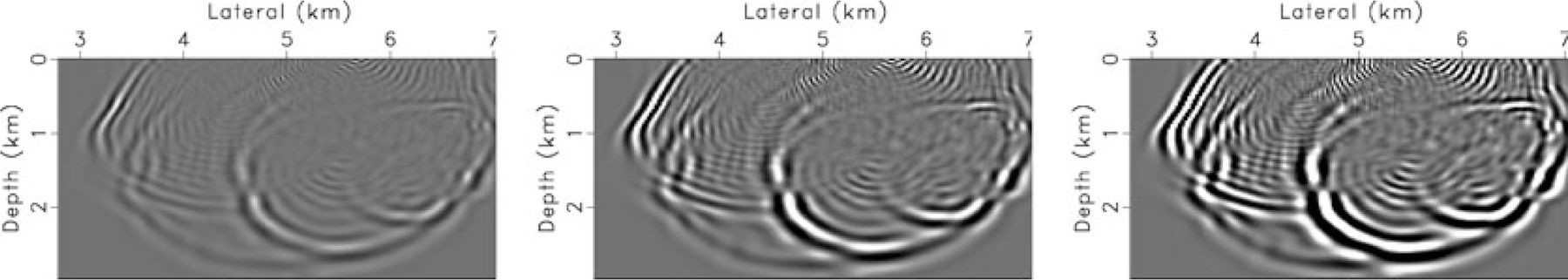 Geophys J Int, Volume 183, Issue 3, December 2010, Pages 1324–1331, https://doi.org/10.1111/j.1365-246X.2010.04800.x
The content of this slide may be subject to copyright: please see the slide notes for details.
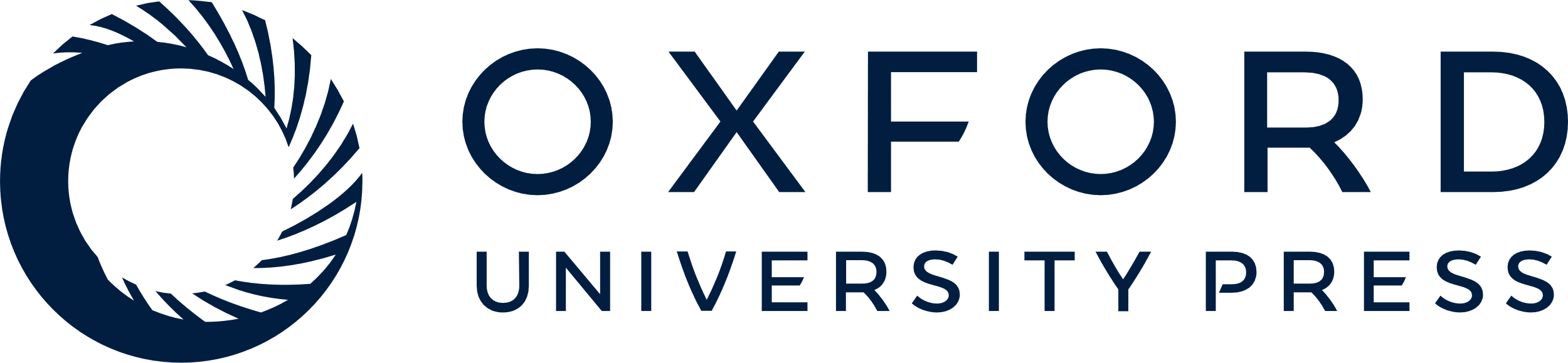 [Speaker Notes: Figure 12 A snap shot of the difference between the 5 km source wavefield and the 5.05 km source wavefield (left), and the 5.075 km source wavefield (middle), and the 5.1 km source wavefield (right) after using the modified second-order expansion for 50, 75 and 100 meters perturbations, respectively. The velocity model is the original smoothed Marmousi model.


Unless provided in the caption above, the following copyright applies to the content of this slide: © 2010 The Authors Geophysical Journal International © 2010 RAS]